Magnetic Statements
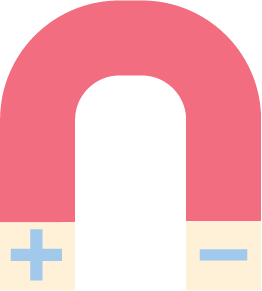 For each statement: 
Go to the one you most agree with.
Discuss together why you chose that statement and summarize.
Share your summary then toss the Qball to another group.
Magnetic Statements
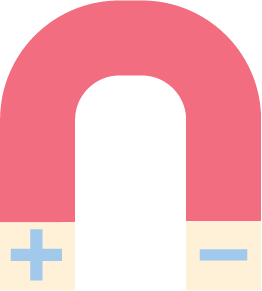 I would rather spend a weekend… 
at the beach
in the mountains
on the town
at home.
Magnetic Statements
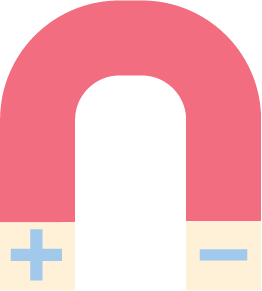 Which type of PD is your favorite?
Formal PD (Full staff PD)
Informal hallway PD (sharing what you tried)
Targeted small group PD (like PLC)
Virtual training videos (like safe schools)
Magnetic Statements
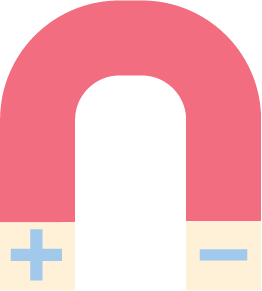 Which type of PD is most effective for school change?
Formal PD (Full staff PD)
Informal hallway PD (sharing what you tried)
Targeted small group PD (like PLC)
Virtual training videos (like safe schools)
Magnetic Statements
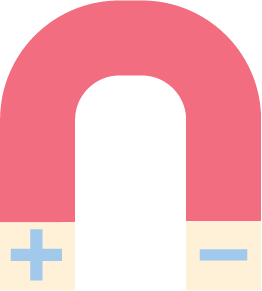 I prefer … to get me through the day.
Coffee
Tea
Soda
I don’t need caffeine
Magnetic Statements
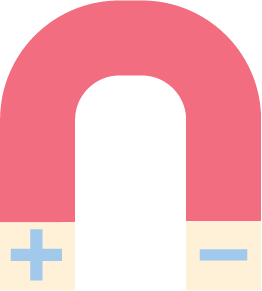 I feel that collaborating with my peers…
makes my presentations stronger.
takes too much time. 
would be great but is unrealistic in a school setting.
is painful and I would rather do it alone.
Magnetic Statements
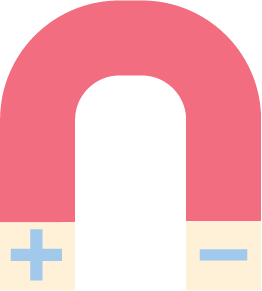 I’m more of …
an early bird.
an all-day canary.
a night owl.
a perpetually exhausted pigeon.
Magnetic Statements
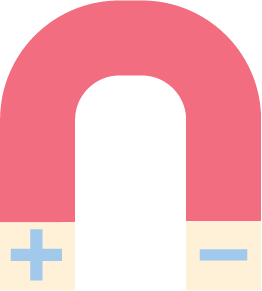 Technology is…
a tool that enhances every professional development session.
beneficial when used deliberately.
more trouble than it is worth.
the bane of my existence.
Magnetic Statements
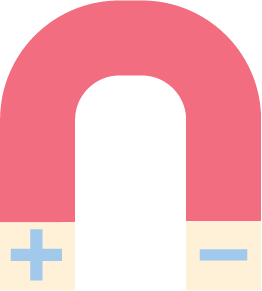 I’d rather…
go hiking.
go to a museum.
spend time with family and friends.
stay home.
Dynamic Delivery of Professional Development
Facilitator/s: [type name/s here]
Essential Questions
How can LEARN support teaching and learning practices? 
How can teacher leaders effectively use reflection to strengthen professional development and create lasting impact at their school sites?
Session Objectives
Analyze effective solutions for challenges in presenting and preparing for delivering PD. 
Generate a personal index for elements of dynamic professional development.
First Aid PD
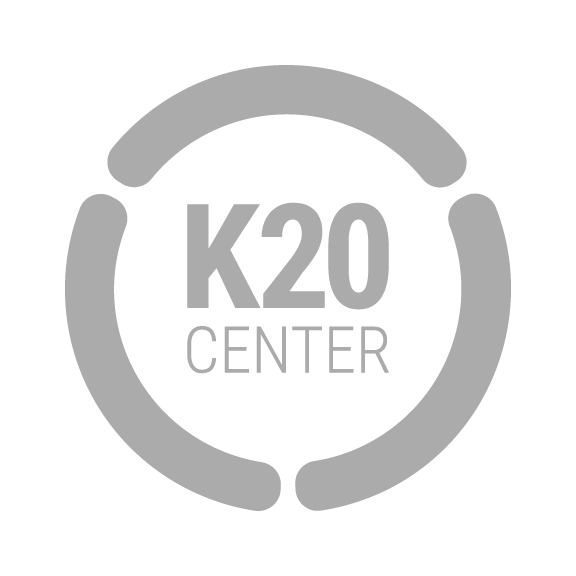 [Speaker Notes: Share sound and video on one screen and watch it together.
(5 mins)
Don’t say any names but can you relate or know someone like these characters. 
Happens in classes and PDs. 

The Office. (2015, May 8). First Aid Fail - The Office US [Video]. YouTube. https://www.youtube.com/watch?v=Vmb1tqYqyII]
Pass the Problem
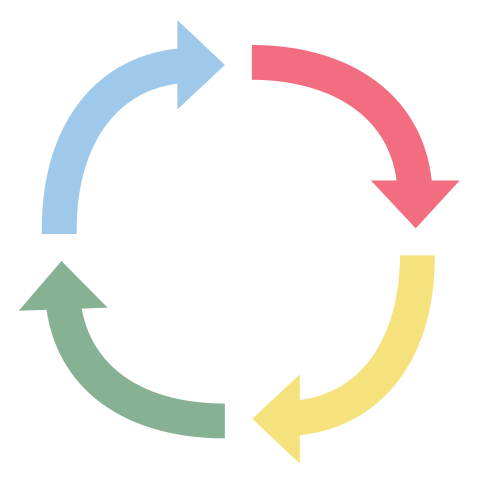 What are possible problems or challenges with leading a PD (now or future)?
Pass the Problem
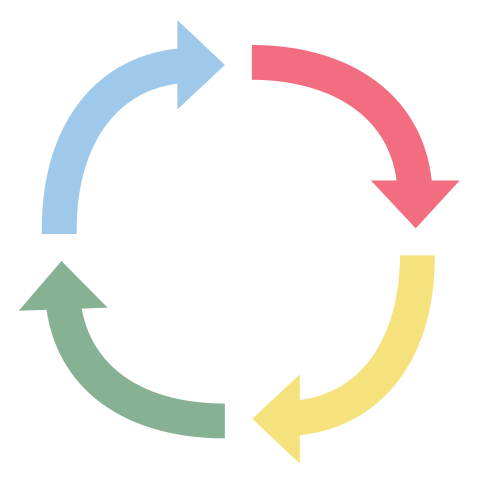 What are possible solutions to the problems or challenges listed?
[Speaker Notes: .]
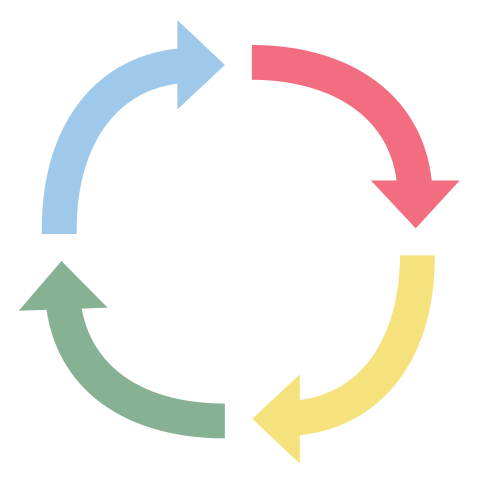 Pass the Problem Debrief
What were some of the major problems?
How could you handle this?
Non-confrontational
Non-aggressive
LEARN Strategy Reflection
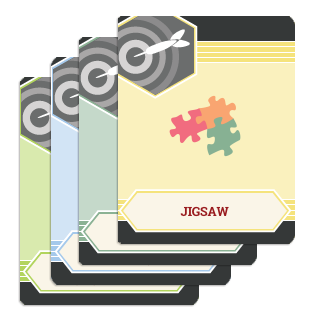 Magnetic Statements
Pass the Problem
Qball (tech tool)
Hot Potato
Calling All Presenters!
We need 4 volunteers!
[Speaker Notes: Two volunteer presenters will go out in the hallway with one facilitator to receive instructions about the task of presenting the Engage part of a published PD. 
Everyone else will stay in the room with another facilitator to hear further instructions of what their roles will be when the other two volunteers return.]
Calling 6 Participants!
Keep it realistic.
Slowly escalate if it is not addressed
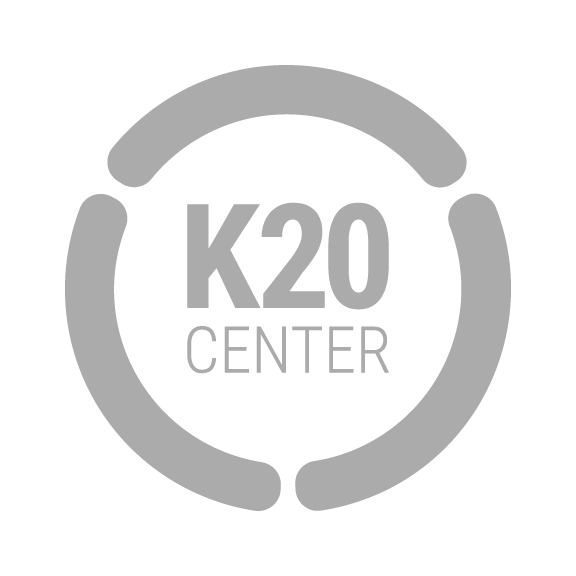 [Speaker Notes: These volunteers will be assigned a disruptive role to play. 
Split the room and get 3 from each room.]
Everyone else divide between the two rooms. 
Your job is to be the ideal participant!
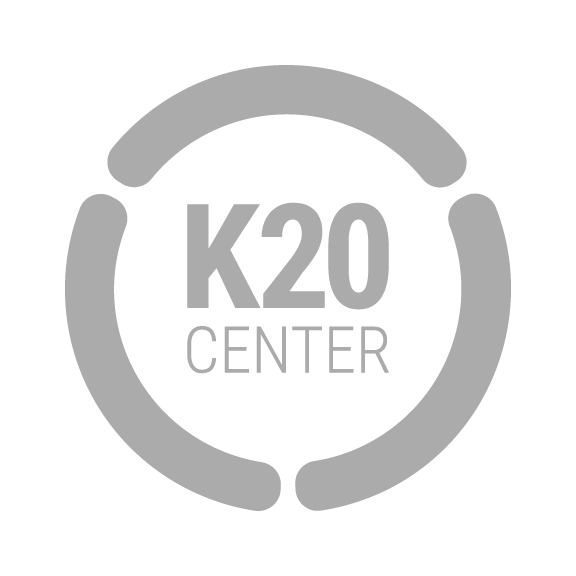 Freeze Tag!
You can call freeze at any time and ask for support.
We may call freeze to offer advice.
Owning the Learning
Intentional Student Choice
[Speaker Notes: 1 minute- Send these slides in advance to people who will present
Welcome participants and briefly highlight the agenda. (Notice it is in the 5E model.)]
Think about it, 3-2-1
What are 3 things you would Google right now?
[Speaker Notes: 4 minutes
Ask participants if they use a particular search engine or another method (YouTube, Pinterest, etc.) when they are interested in searching for something online. Use these terms (or Google as default) to ask them to think about 3 topics they would be interested in searching right now. 
After some share-outs, ask them to think about 2 topics their students might search for. Share out.]
Think about it, 3-2-1
What are 2 things you think your students would Google?
[Speaker Notes: 4 minutes
Ask participants if they use a particular search engine or another method (YouTube, Pinterest, etc.) when they are interested in searching for something online. Use these terms (or Google as default) to ask them to think about 3 topics they would be interested in searching right now. 
After some share-outs, ask them to think about 2 topics their students might search for. Share out.]
A Master Teacher can bridge between content and student interest. 			—Manny Scott
[Speaker Notes: 30 seconds
“Who knows what students are interested in better than the students themselves? And, who knows your content better than you?
Giving students choice promotes student interest, and student interest should be incorporated into options for student choice.”

Scott, M. (2017). Even on Your Worst Day, You Can Be a Student’s Best Hope. ASCD.]
3-2-1
What is 1 way you could use student interest as a bridge to content?
[Speaker Notes: 4 minutes

With the aforementioned idea in mind, discuss participant ideas regarding “bridges.” 
Mention how a student-interest inventory might be a resource to use during lessons/planning/teaching, perhaps even like the activity we just did. 
MAIN IDEA: If you know what students’ interests are, you can use those interests as ideas to provide choices during lessons. Choices can, and should, be based on students’ interests and strengths.]
Objectives
Explore research and connect strategies to elements of student-centered learning. 
Explore strategies within the context of content, learning process, social conditions, and assessment.
Identify and describe strategies in your content area that promote student ownership in both academic and socio-emotional classroom activities.
[Speaker Notes: 30 seconds
Highlight the main goals; do not read this slide. 
Know what the objectives are and mention them to the participants.]
Debrief Derailing Actions
[Speaker Notes: 5 mins
Come back together
Discuss the actions that were disruptive and what are some things that work to combat these actions from our peers. How do we handle it when it does happen? 

Depending on time, we have the option of doing this as a poster.]
Bueller
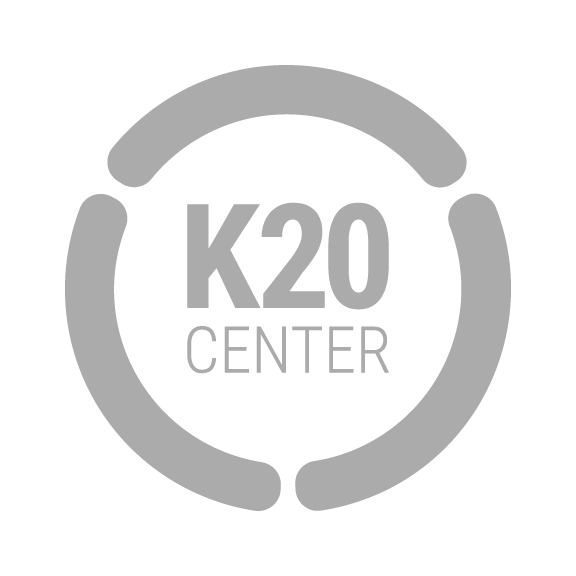 [Speaker Notes: 4 minutes
What are the things that you should NOT do?
https://www.youtube.com/watch?v=uhiCFdWeQfA]
Think about a learning experience that was engaging and effective.

What made the speaker or presenter dynamic?
Affinity Process
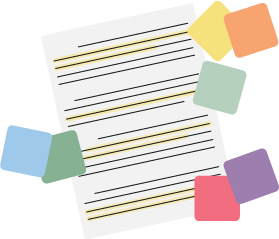 Write one answer per sticky note individually.
Discuss at your table and group answers that are similar.
Select your favorite phrasing and put it on the top. 
You will share these in a moment.
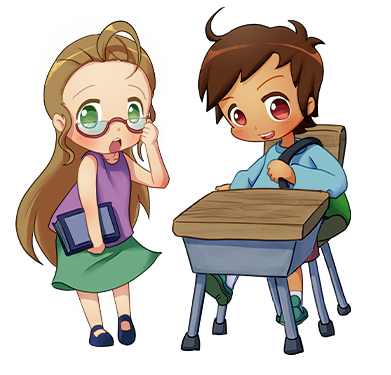 Stand Up, Sit Down
Have a representative from your group stand up.
Share one item from your list. 
Listen to the other groups and if they say something you have, remove it from your list
When everything on your list is said, sit down.
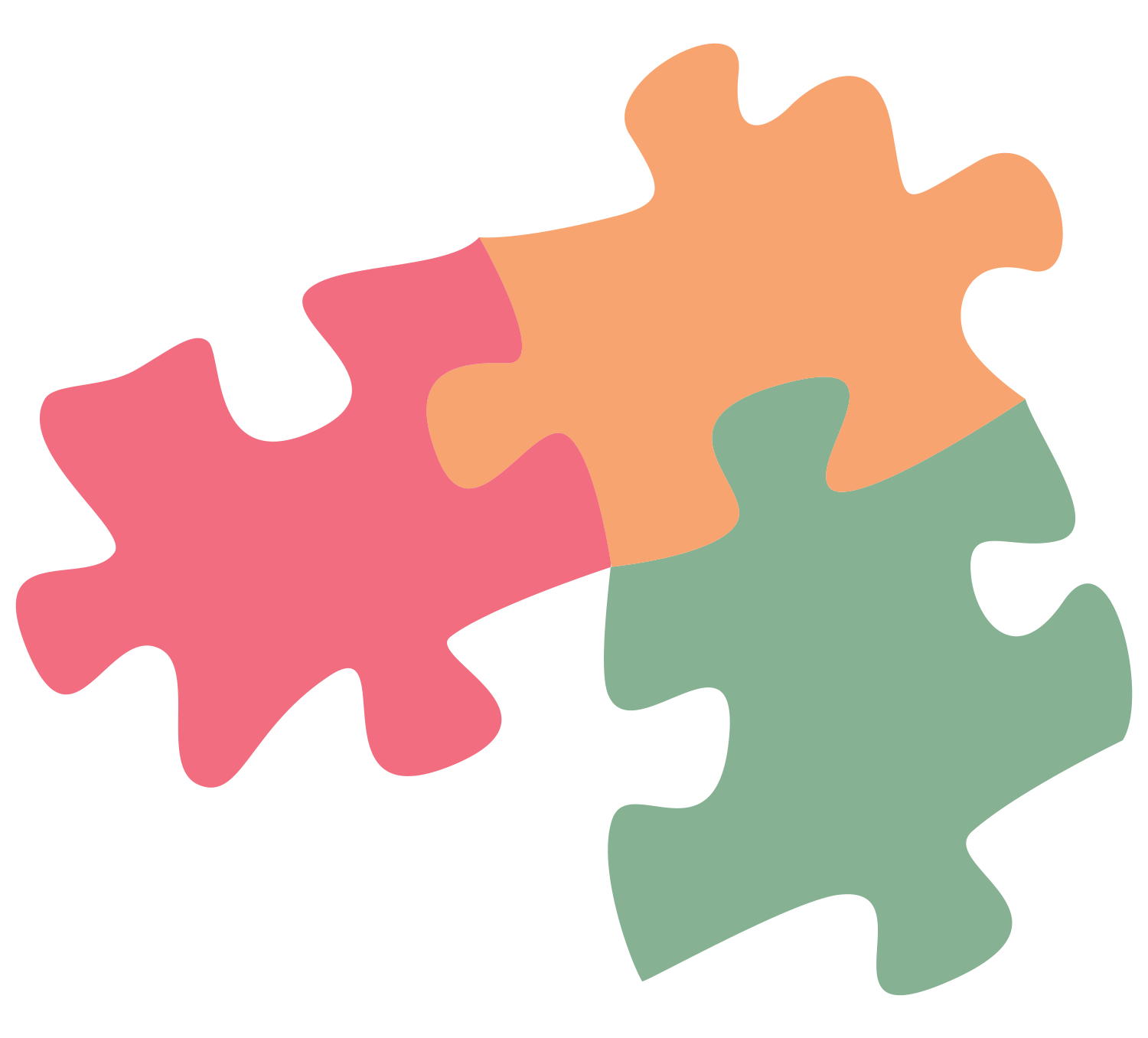 Dynamic Delivery: Jigsaw
Count off (1-7).

With your assigned component, write what that component would look like with dynamic delivery.
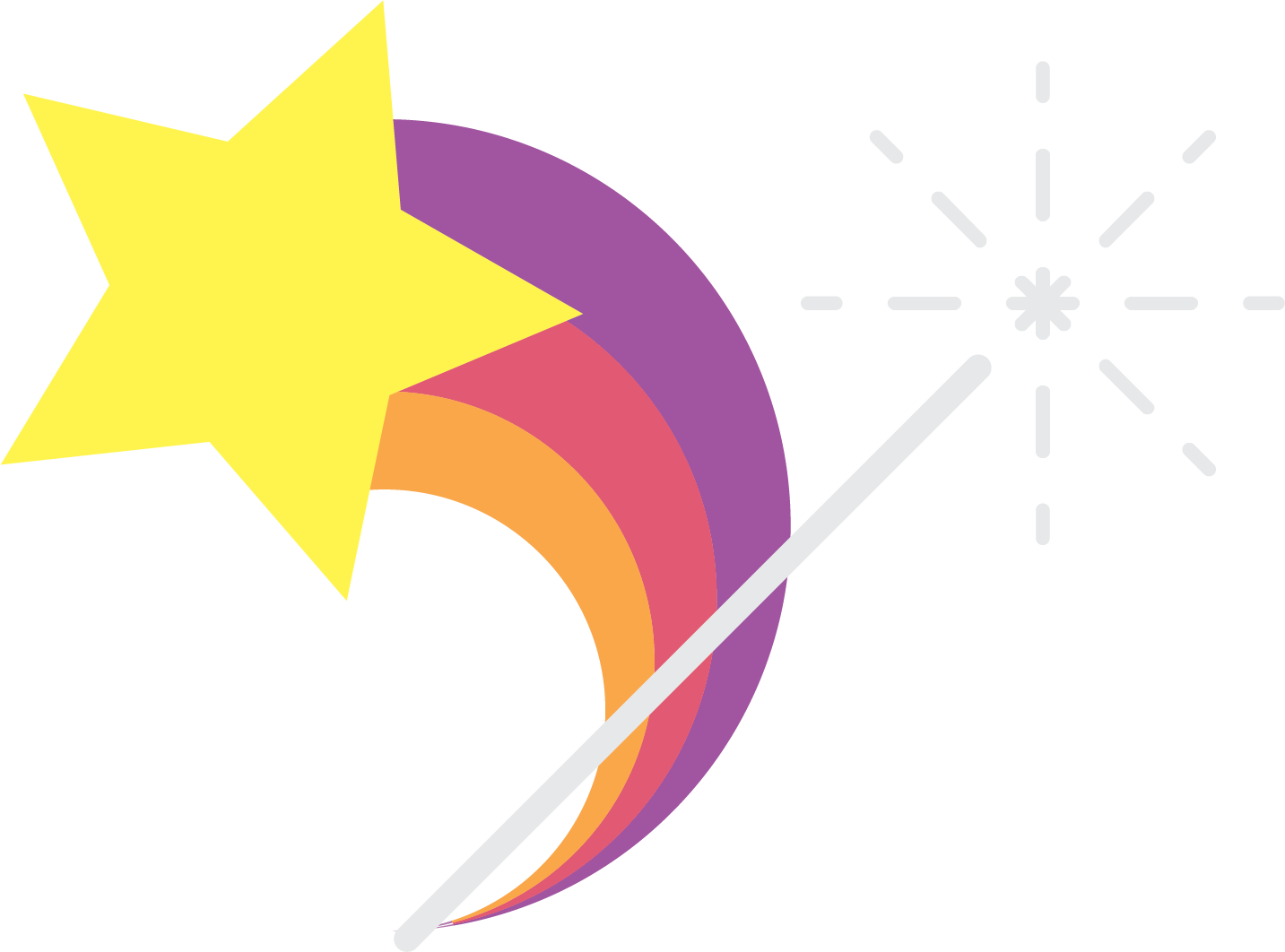 Two Stars and a Wish
What are two things you do really well when presenting?
What is one thing you “wish” you could overcome/ change/ improve?
[Speaker Notes: 8 mins
What are two things you do really well when presenting and what is one thing you “wish” you could overcome/change/improve?]
LEARN Strategy & Tech Reflection
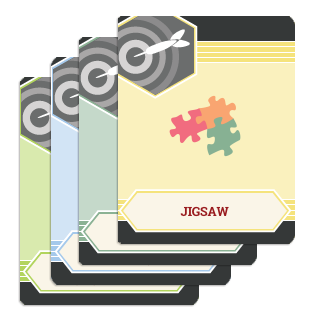 3-2-1
Affinity Process
Stand Up, Sit Down
Jigsaw
Two Stars and a Wish
[Speaker Notes: 10 mins

Go through as a group the strategies and help participants write down what is and how they might apply it in your classroom. Quickly discuss each strategy individually. Share out something you heard from another participant that you thought was a great idea of how to implement.]
PD Checklist
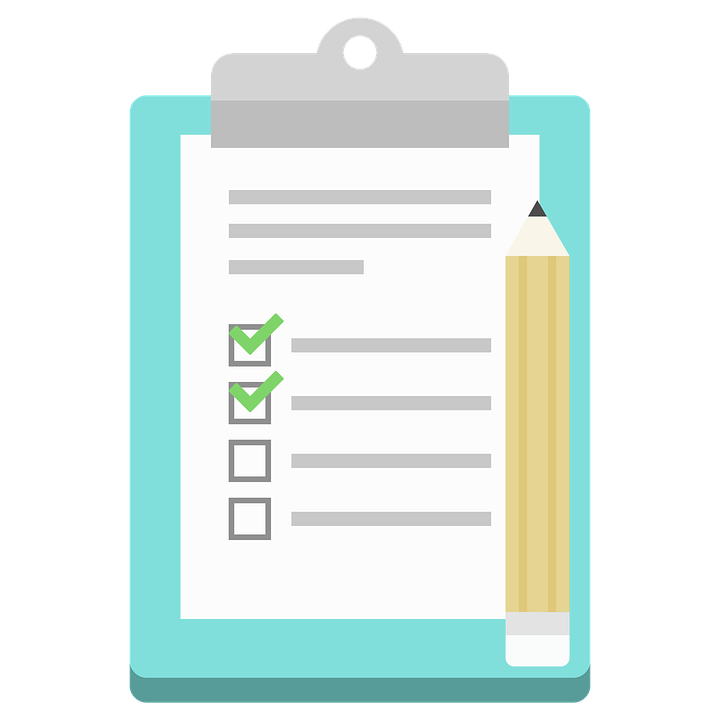 [Speaker Notes: 3 mins
Use this to help list a guide for moving forward… you can help us remind and encourage teachers to attend upcoming PD at our site. 

Image from: https://www.maxpixel.net/Checklist-Flat-Design-List-Icon-Vector-Image-Notes-2828012
Document: https://drive.google.com/file/d/18laSMSYnMylEJKzZ9s8vyqbhaKHI1Voz/view?usp=drive_link]